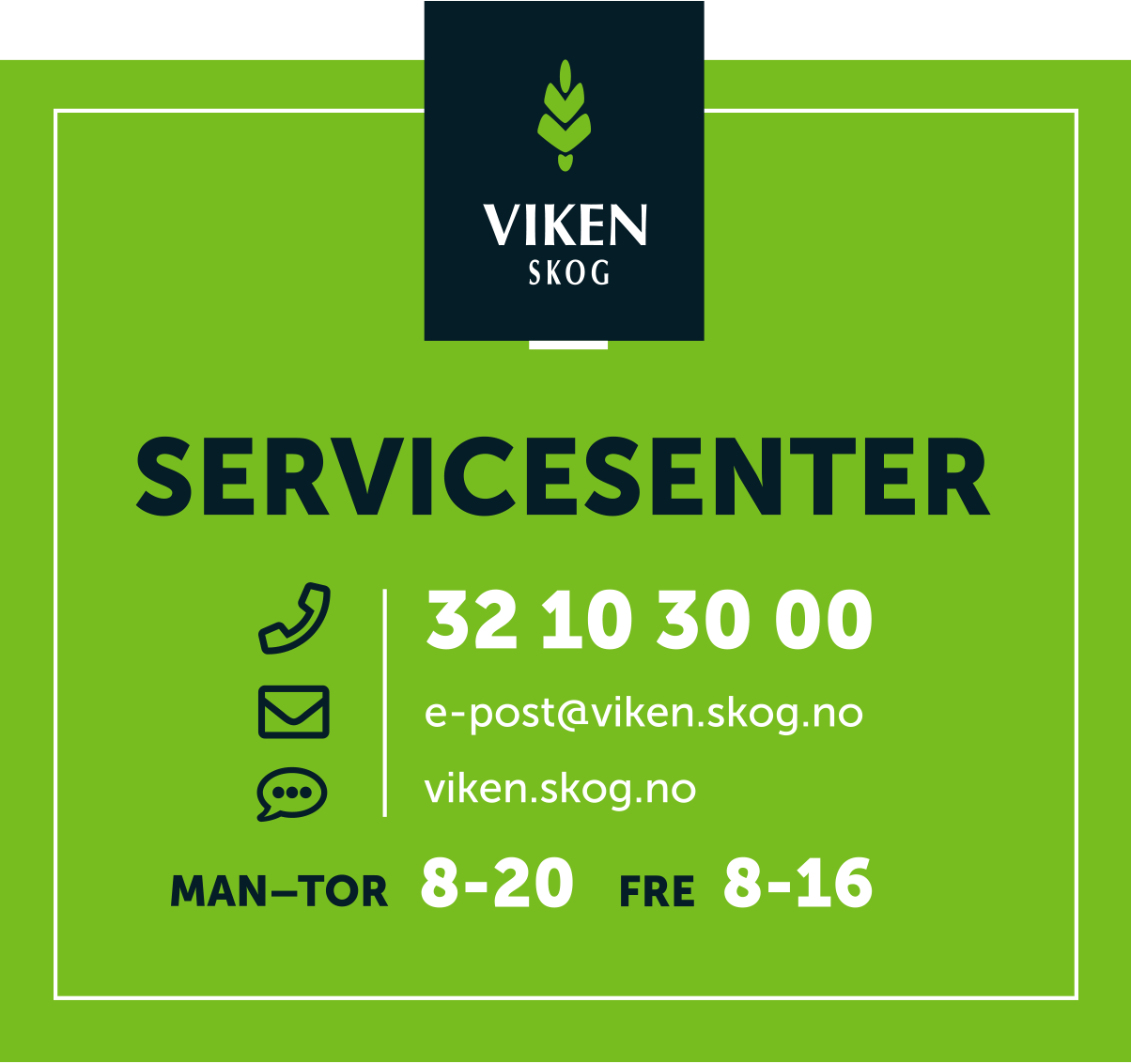 OBS! 
NYE ÅPNINGSTIDER  I 
2022
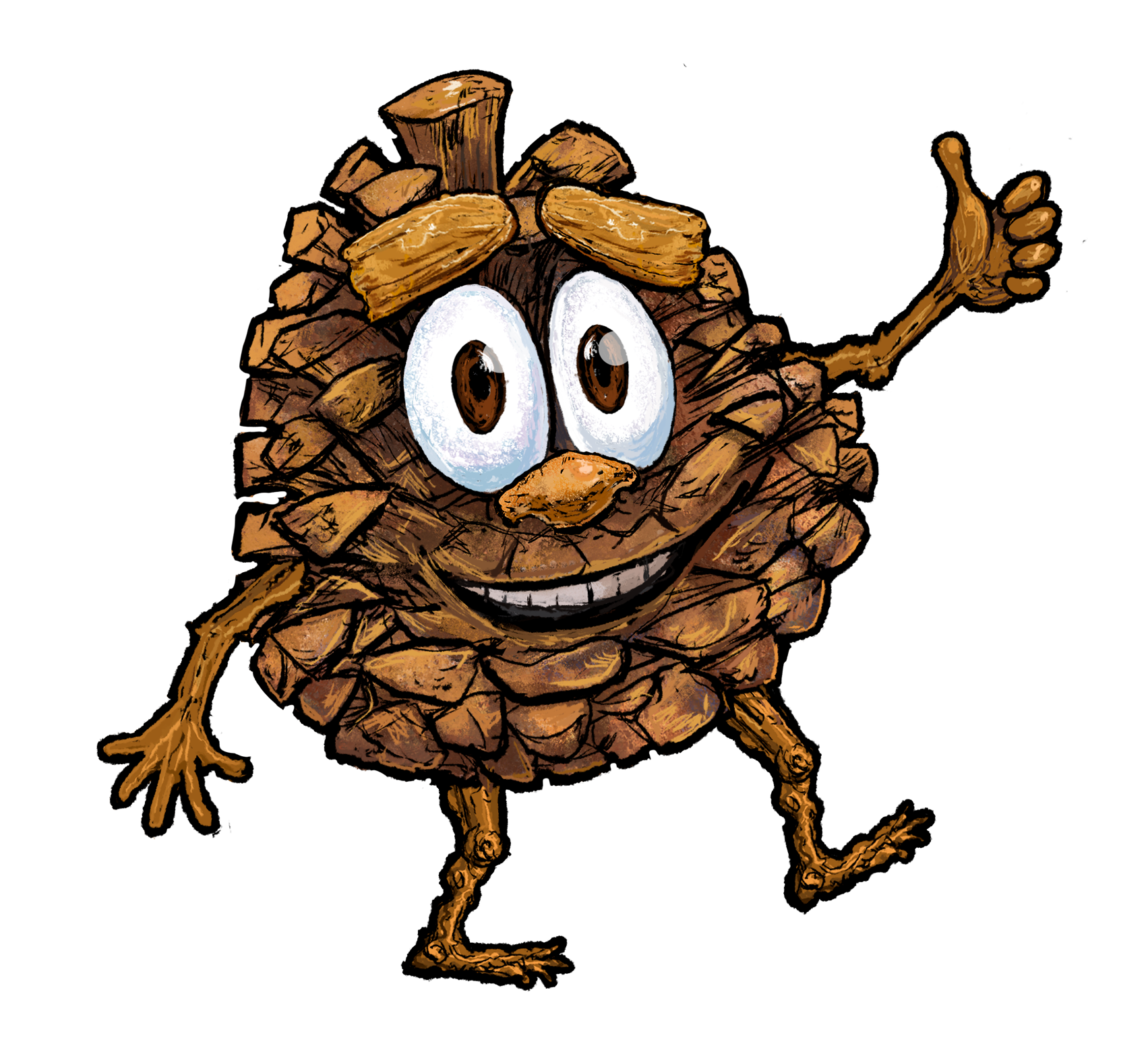 MANDAG -TORSDAG 08:00 – 18:00 FREDAG: 08:00-16:00